Teacher tutorialTopic: 2.3 TrigonometryLesson 3: Proving Trigonometric Identities
Version 1
Trigonometric Identities
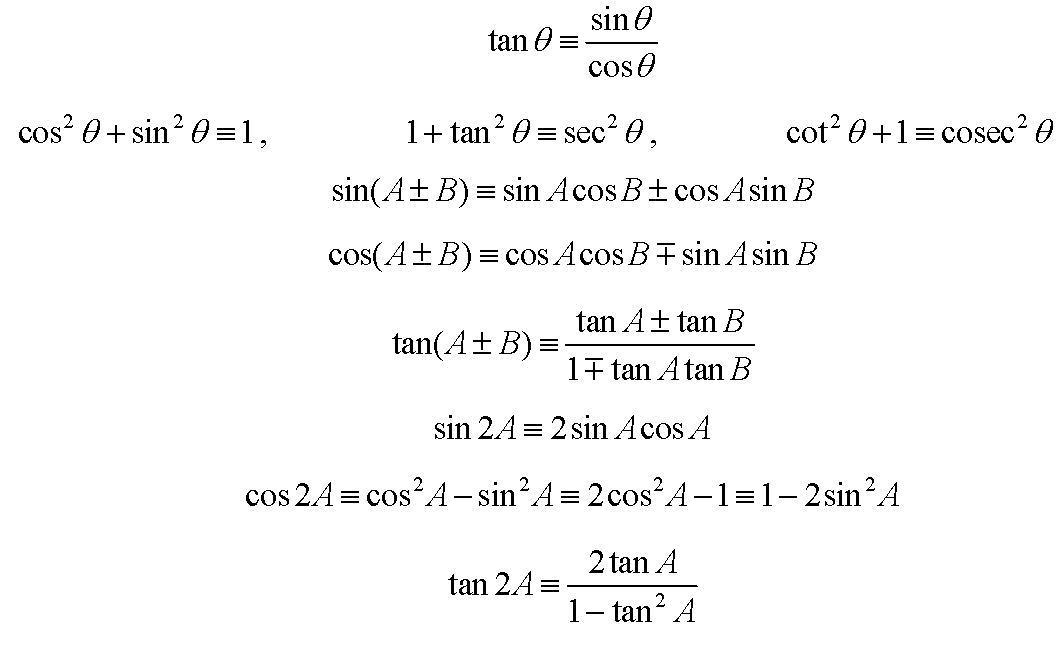 Trigonometric Identities
Trigonometric Identities
Trigonometric Identities
Trigonometric Identities
Trigonometric Identities
Trigonometric Identities